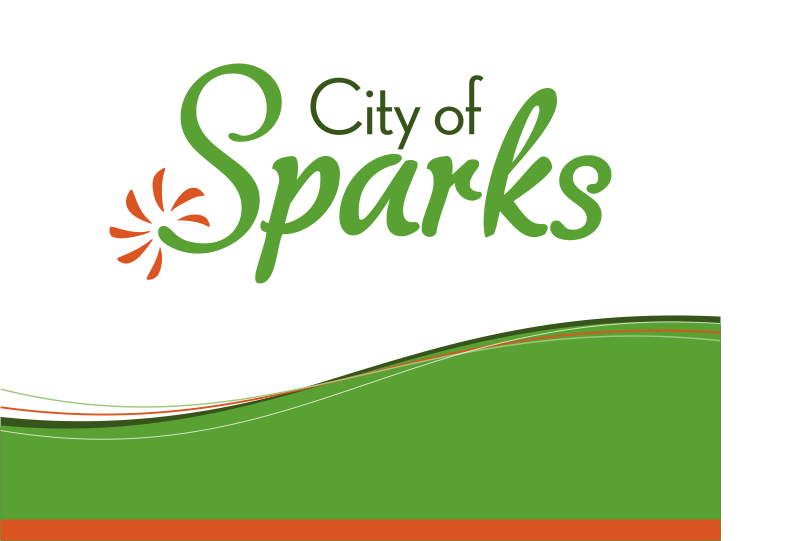 General Election Information
Vacancies
City Council
Ward 1
Ward 3
Ward 5
City Attorney
Municipal Court Judge, Department 1
Unopposed in Primary Election
General Election Candidates
Voter Information
2020 Official Summary
Official Election Results